Engineering and Applied Science Tribunal
General Meeting
June 29, 2015
Agenda:
Officer Reports
Committee Reports
Raffle
Open Forum After The Meeting!
Purpose
What we are: CEAS Branch of Student Government
What we do:
Host programs for the college
Input on curriculum, grievances, and student/faculty relations
Improve student experience in the college
CEAS TRIBUNAL EXECUTIVE STRUCTURE
President
Senators (X2)
Secretary
Treasurer
Vice President
Associate Vice President
Technology
Career Fair
Public Affairs
FELD
EWeek
SOCC
Luau
Recognition
Special Events
Collegiate Affairs
OFFICERS are in black. COMMITTEE CHAIRS are in red.
Tribunal Officers
Tribunal Executives
Officer Reports
Officer: 
Carlo Perottino
President
Any questions or comments about the college or Tribunal? Email me!
perottca@mail.uc.edu
Officer: 
Maggie Connell
Vice President
Office Hours:
Monday, 6pm-7pm
Baldwin 650
Officer: 
Dane Sowers
Associate Vice President
Office Hours:
Tuesday, 1pm-2pm
Baldwin 650
Officer:
Max Inniger
Treasurer
Office Hours:
Tuesday, 1pm-2pm
Baldwin 650
Officer:
McKenzie Kinzbach
Secretary
Please sign in at the back of the room
Must attend and sign in at minimum of 4 meetings each semester to having voting rights
Officers:
John Lewnard
Varun Nagarajan
Senators
John Lewnard
Office Hours:
Monday, 10:30am-11:30am, Baldwin 650
Varun Nagarajan
Office Hours:
Monday, 6pm-7pm, Baldwin 650
Officers:
John Lewnard
Varun Nagarajan
Senators Cont.
EFC – Elections facilitation committee
Next Senate meeting – July 18
Committee Reports
Chair:
Emily Demjanenko
Innovation Committee
New committee to initiate projects and ideas to better the college and support CEAS students
First committee meeting: July 9th (Wed) @ 5:30pm in Tribunal office (650 Baldwin)!!!!!!!!!!!!!!!!!!!!!!!!!
Want to get involved?
demjanes@mail.uc.edu
Chair:
Mark Gruenbacher
Collegiate Affairs
Open Forum
What is it?
An opportunity for you to express your concerns and comments about anything relatable to the college (curriculum, co-op, faculty, etc…)
When?
After today’s general meeting
Where?
This room, at the bottom of the room
Chair:
Meredith Meads
Public Affairs
Be the first to hear about upcoming events:

Follow us on Twitter @UCTribunal

Like our Facebook page The UC Engineering and Applied Science Tribunal

To get involved contact meadsmc@mail.uc.edu

To rent a Baldwin table go to tribunal.uc.edu/socc/table-reservation
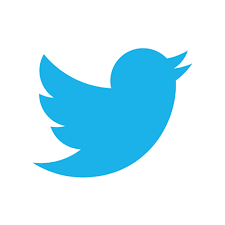 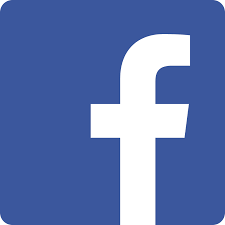 Chair: 
Jared Wood
Recognition
Engineering Professor and TA of the Semester applications will open July 6th 
Email wood2jt@mail.uc.edu if interested in joining Recognition Committee 
   			- Read award nominations to help select winners
Chair: 
Samantha Dunker
Special Events
Reds Game on July 17th at 7:10pm (Friday)

Salsa on the Square on July 16th at 6:00pm (Saturday)

SIGN UP ON GOOGLE DOC.

Any questions? Email dunkerse@mail.uc.edu
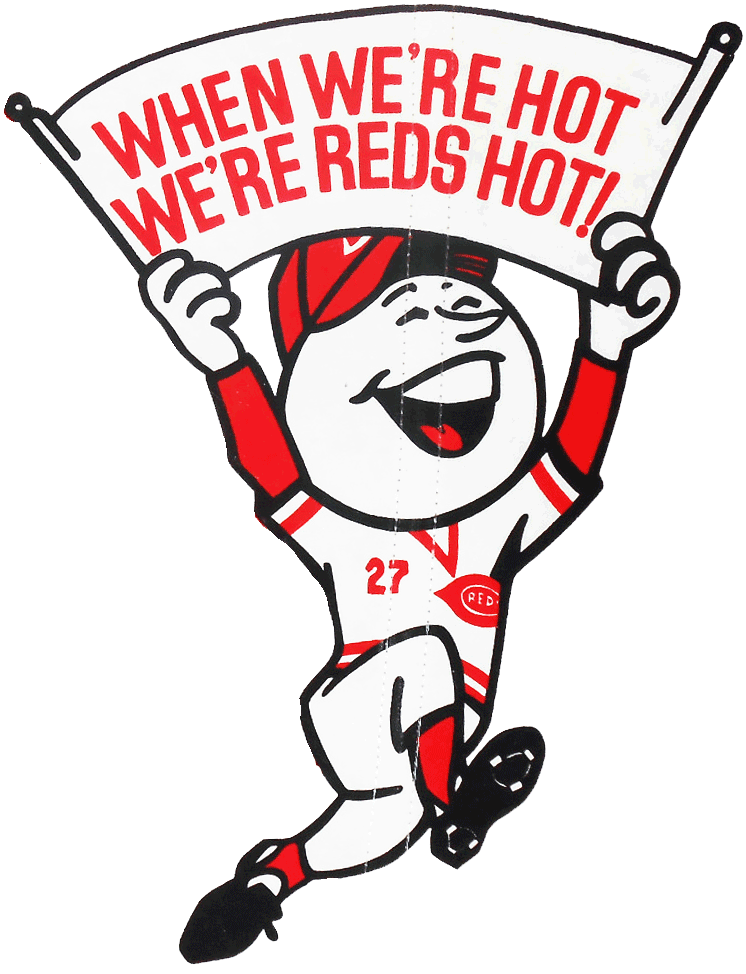 Other Announcements
RAFFLE!
Constructive Criticism
What do you like/dislike about the college?
Comments / Questions?
questions.ceastribunal@gmail.com


What would you like to see Tribunal do next?
Next Meeting:
July 13, 2015
5:30pm
525 Old Chem